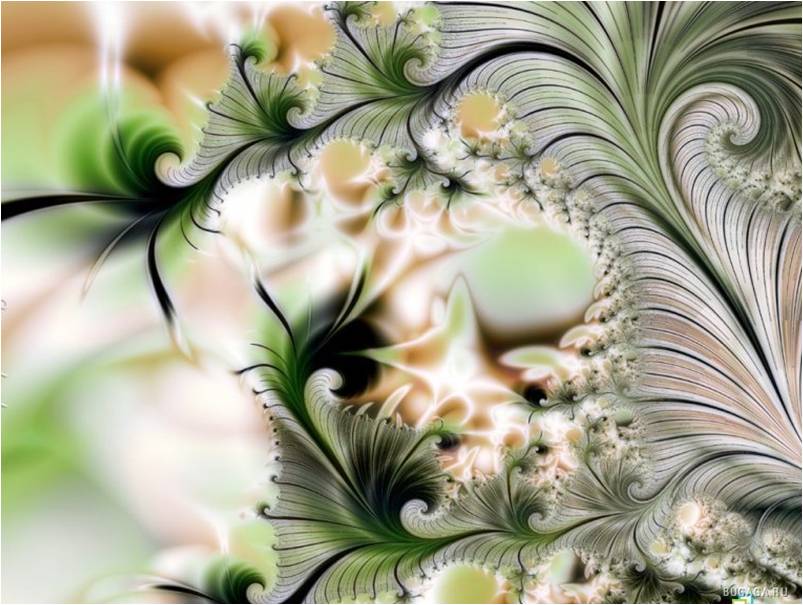 СКАЗ 
О ПРИМОРЬЕ
»
Приморский край
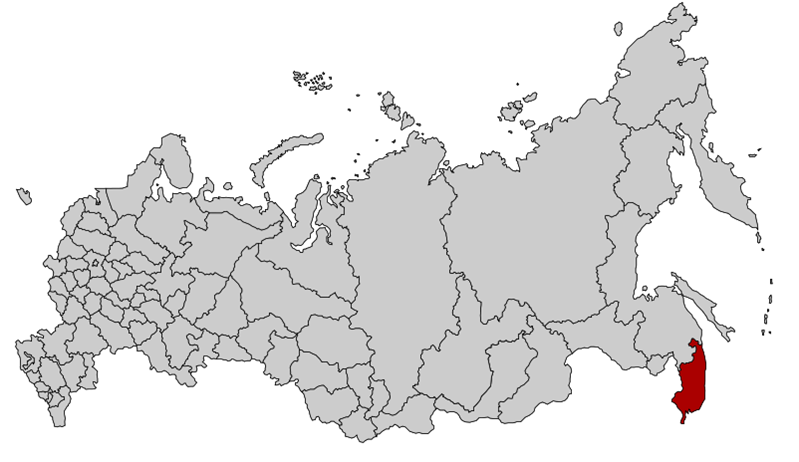 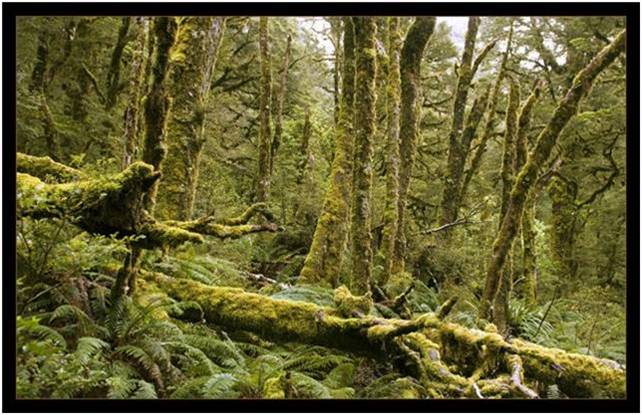 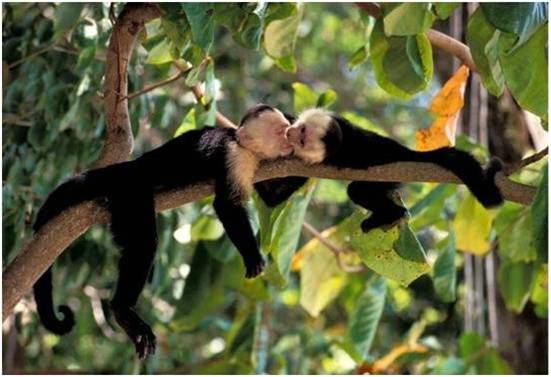 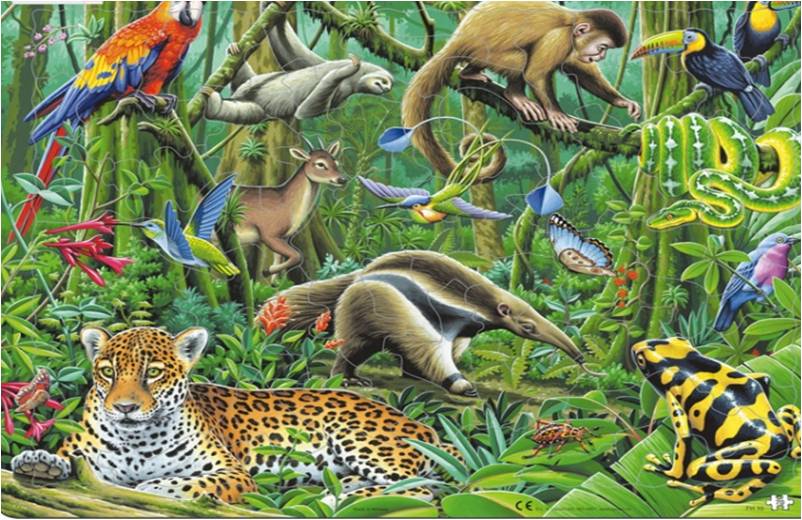 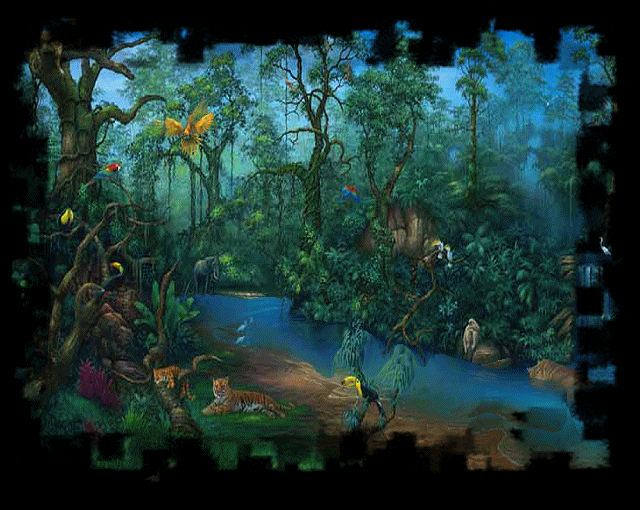 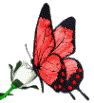 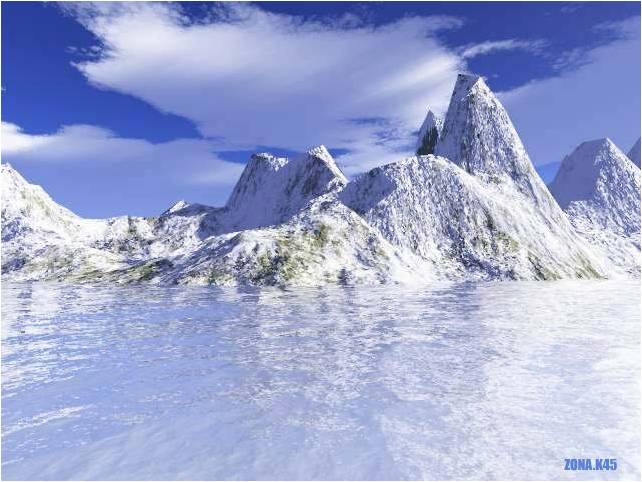 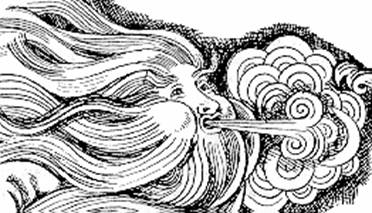 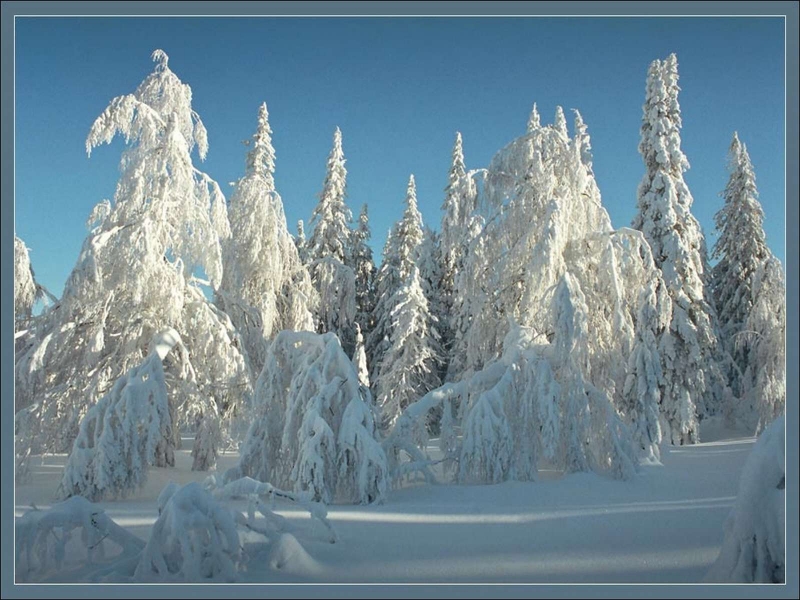 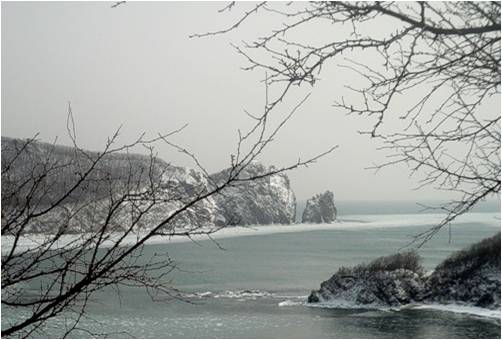 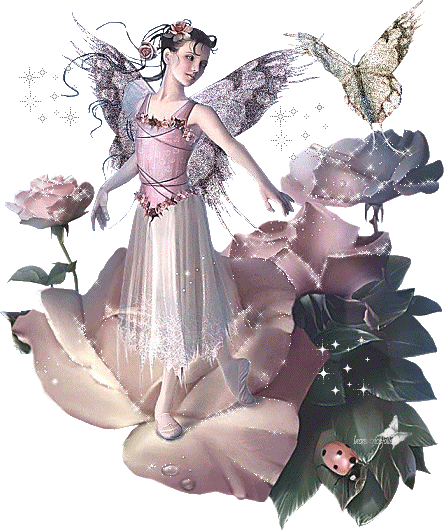 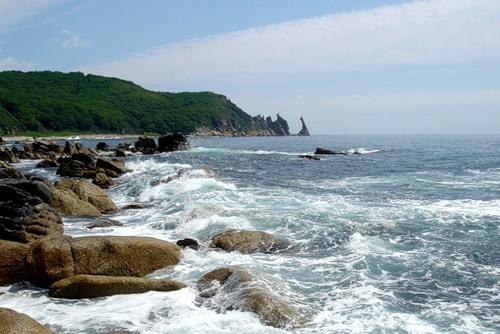 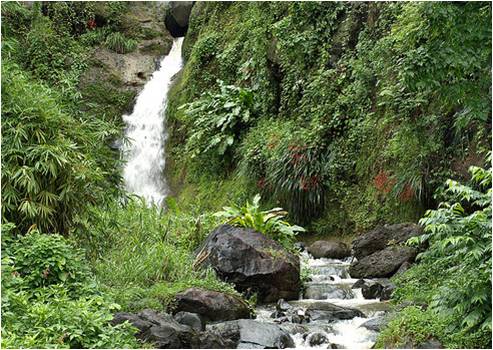 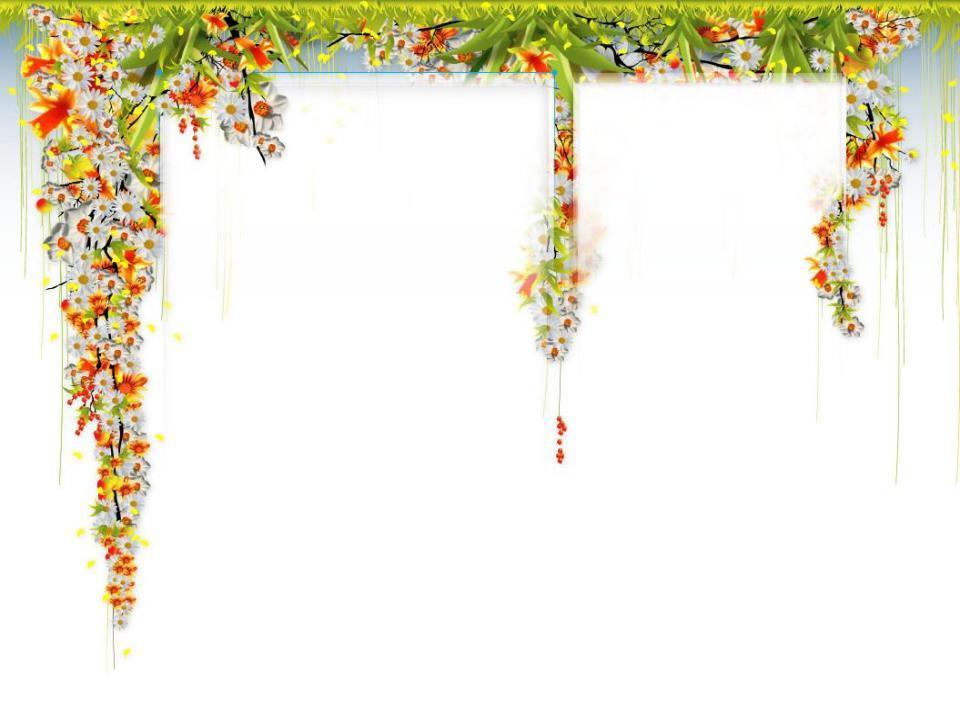 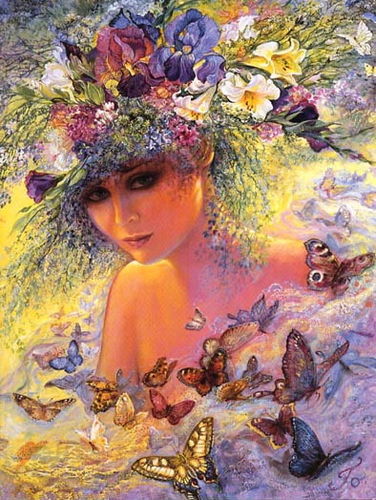 ФЛОРА
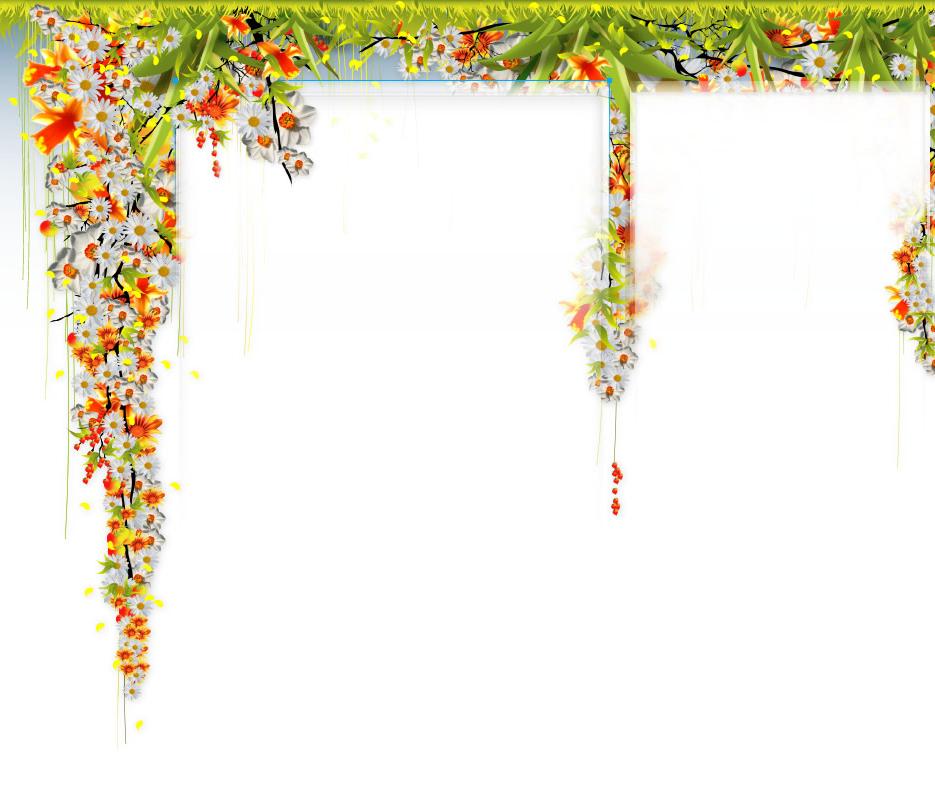 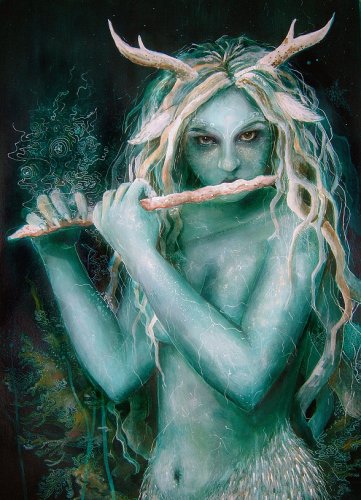 ФАУНА
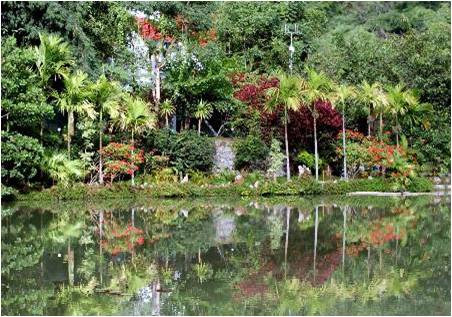 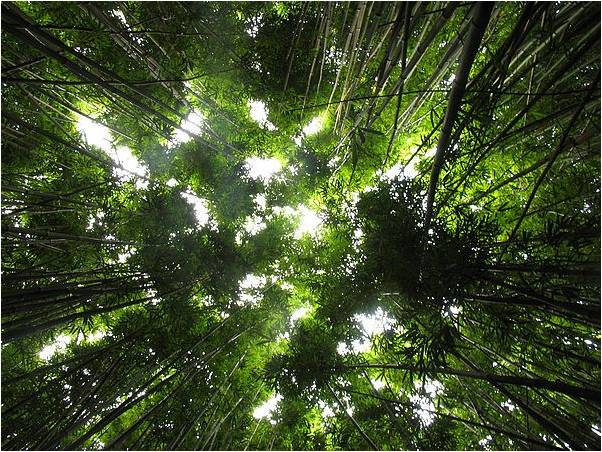 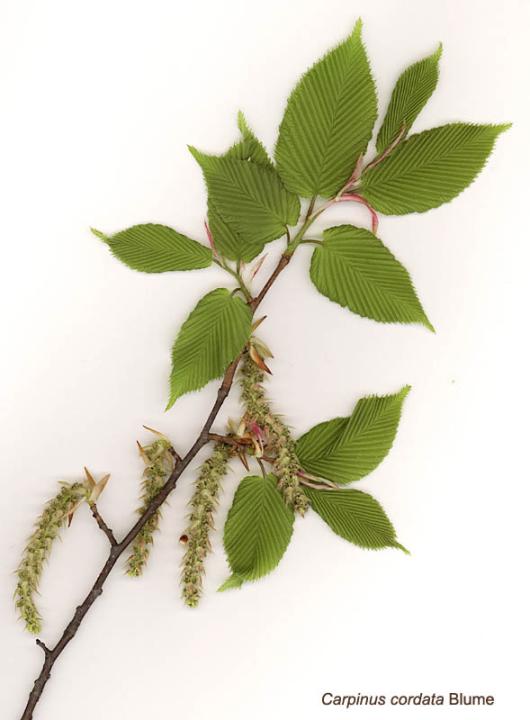 ГРАБ СЕРДЦЕЛИСТНЫЙ
ДУБ МОНГОЛЬСКИЙ
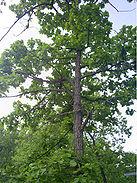 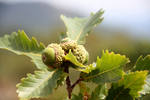 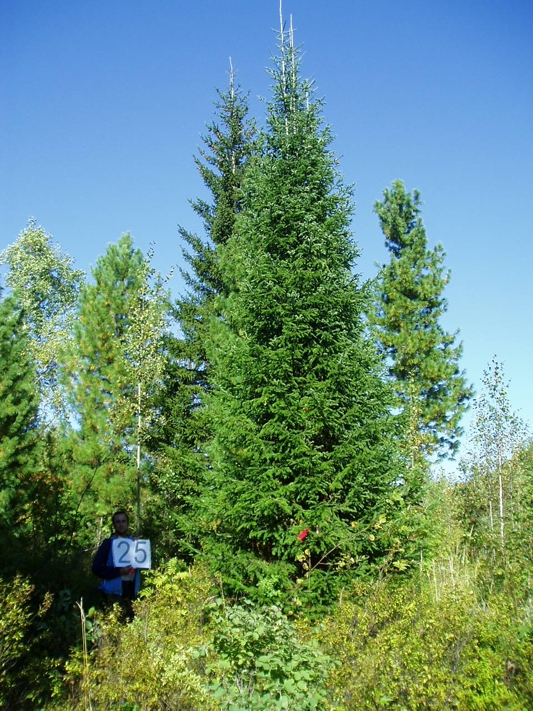 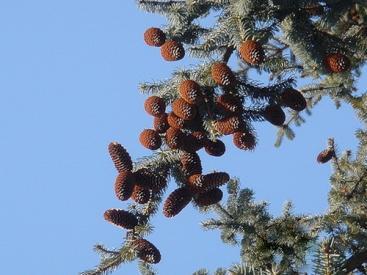 ПИХТА
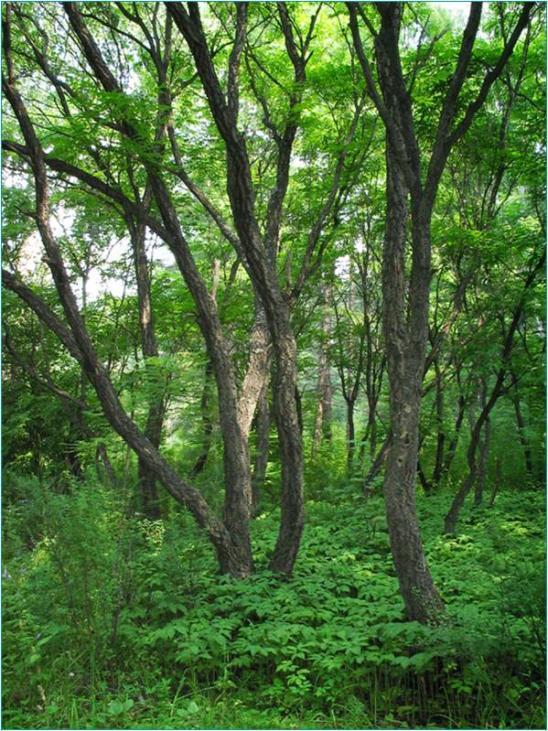 Амурский бархат
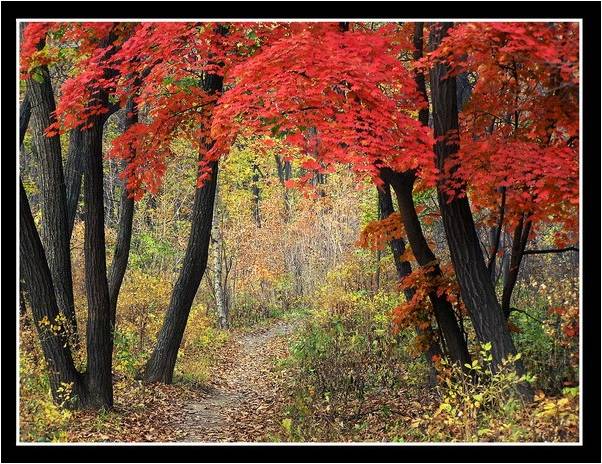 КЛЕНЫ РАЗНЫХ ВИДОВ
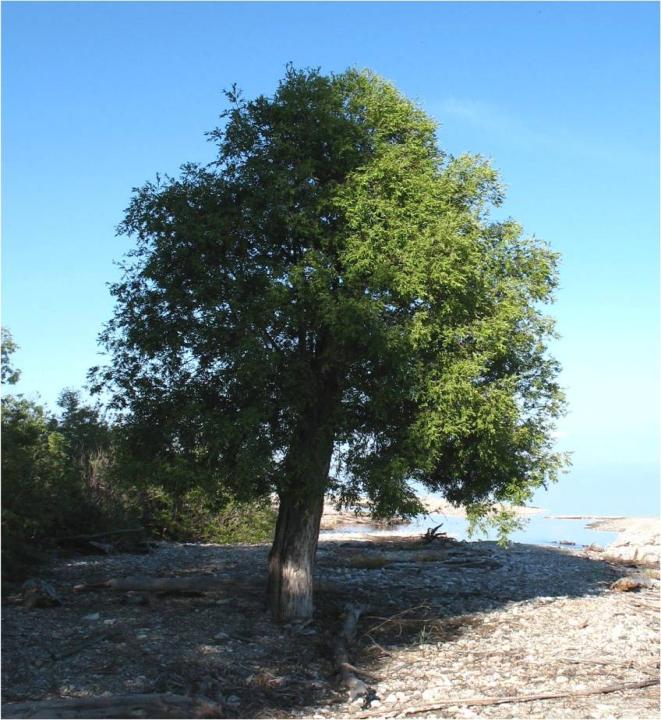 ЧОЗЕНИЯ
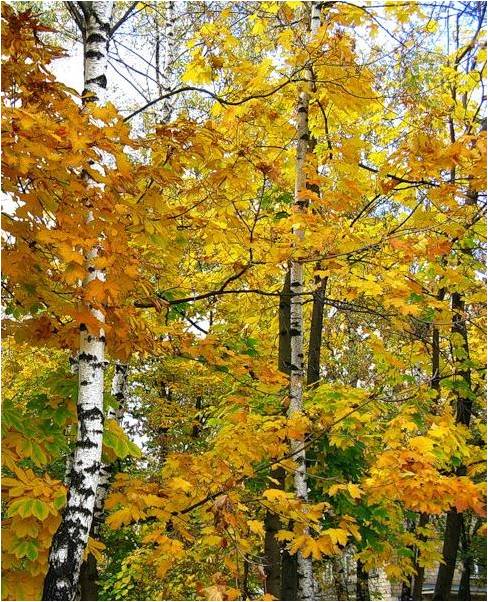 БЕРЁЗА
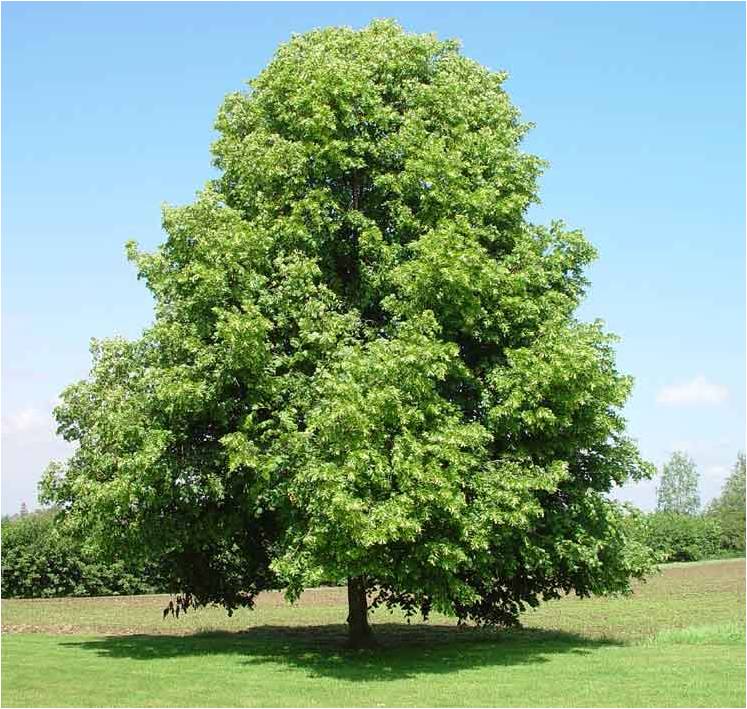 ЛИПА
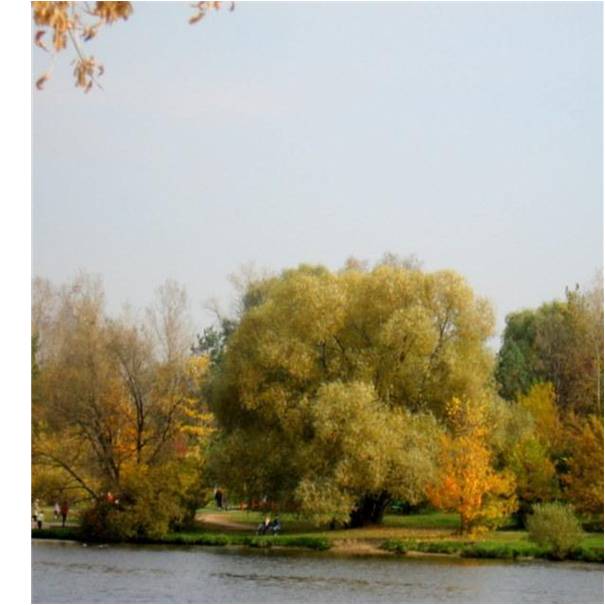 ИВА
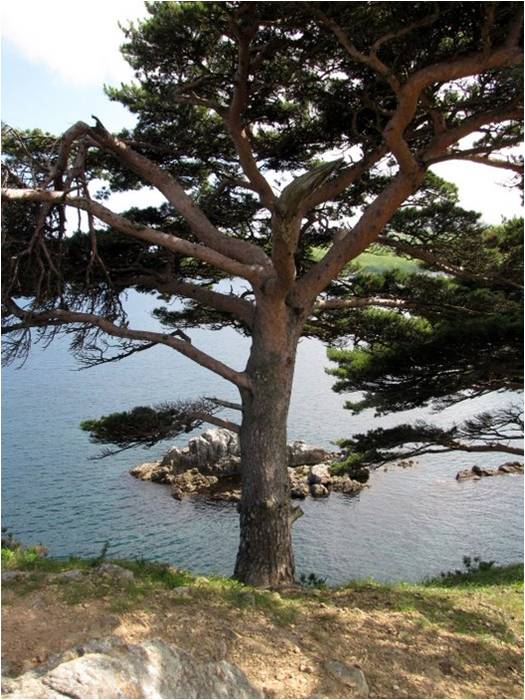 СОСНА МОГИЛЬНАЯ
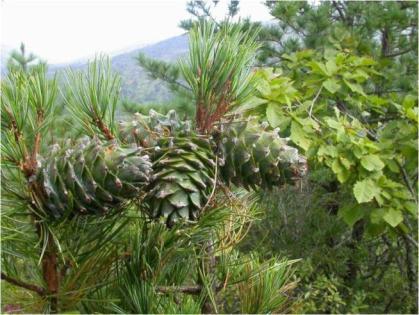 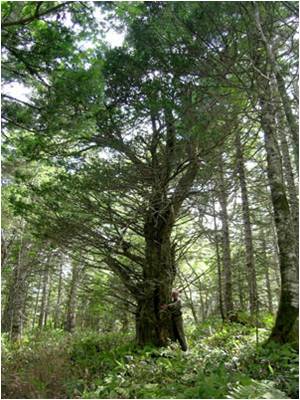 Кедр корейский